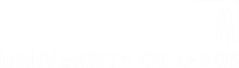 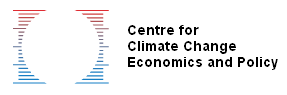 consumption-based
How much   carbon is enough?Sufficiency in a global perspective
Julia K. Steinberger	J. Timmons Roberts & Glen Peters  

Joint CCCEP/UKERC workshop 
Imperial College, London, July 5th 2011
Outline
0. 	Policy relevance?
Sufficient carbon: past & future
Consumption perspective
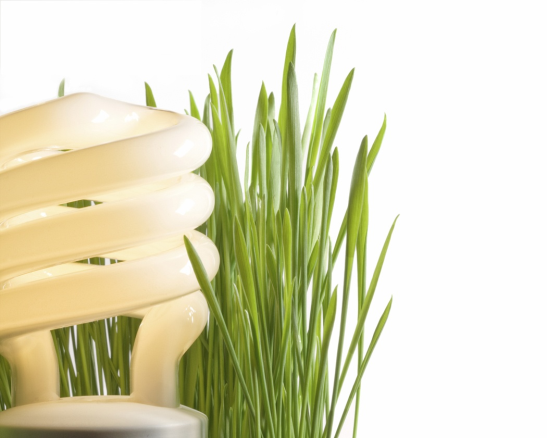 2
Problems and solutions
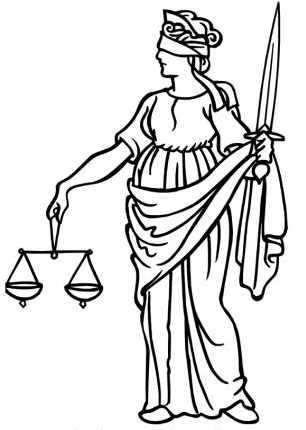 Starting point: environmental problems exist.
They can be measured – quantification.
They have causes – phenomena in human societies.
They can be allocated: to industrial processes, economic sectors, population groups, geographic regions, production, consumption  ...



The “solutions” we propose to environmental problems will depend on how we measure them, understand their causes, and allocate responsibility.
3
Evidence-based decision making
David Shrigley
4
The challenge: a low-carbon future
Contraction & convergence of global emissions
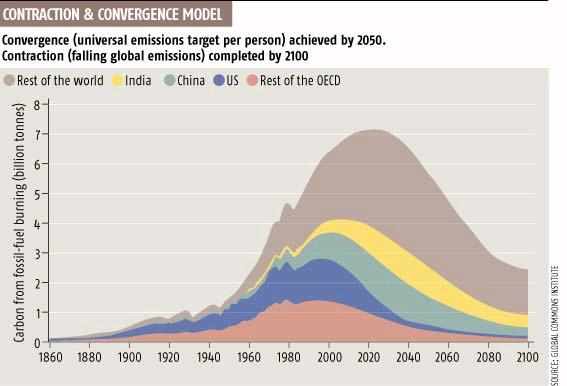 2005
1.2 tC/cap
2050
0.6tC/cap
Population growth
(or as low as 0.2 tC/cap by 2100)
5
Sufficiency: how much CO2 is necessary for a good life?
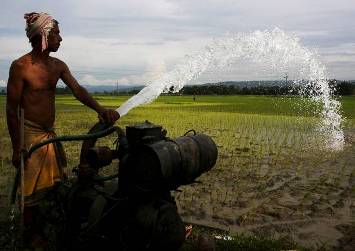 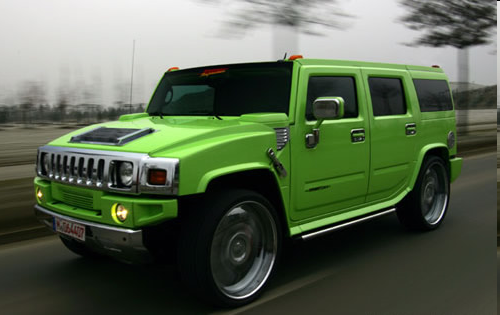 6
Human Development vs. Carbon
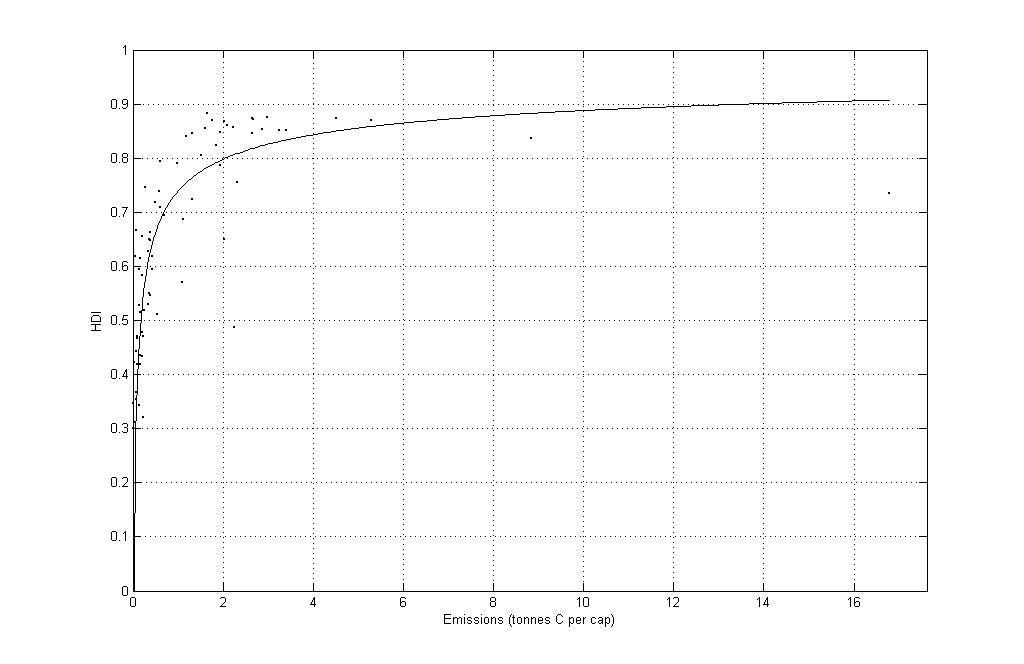 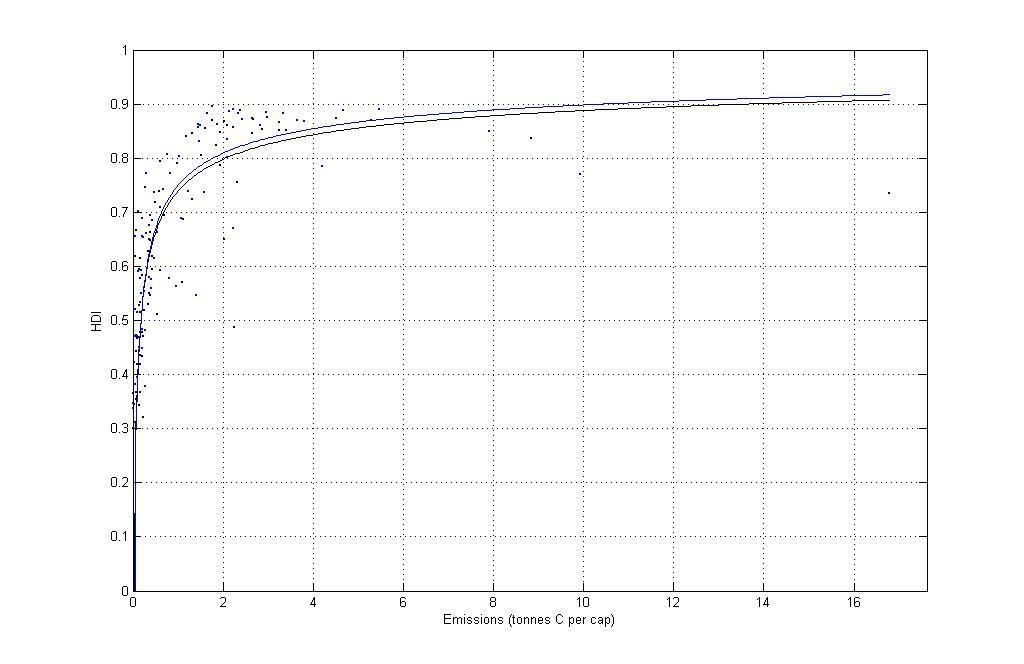 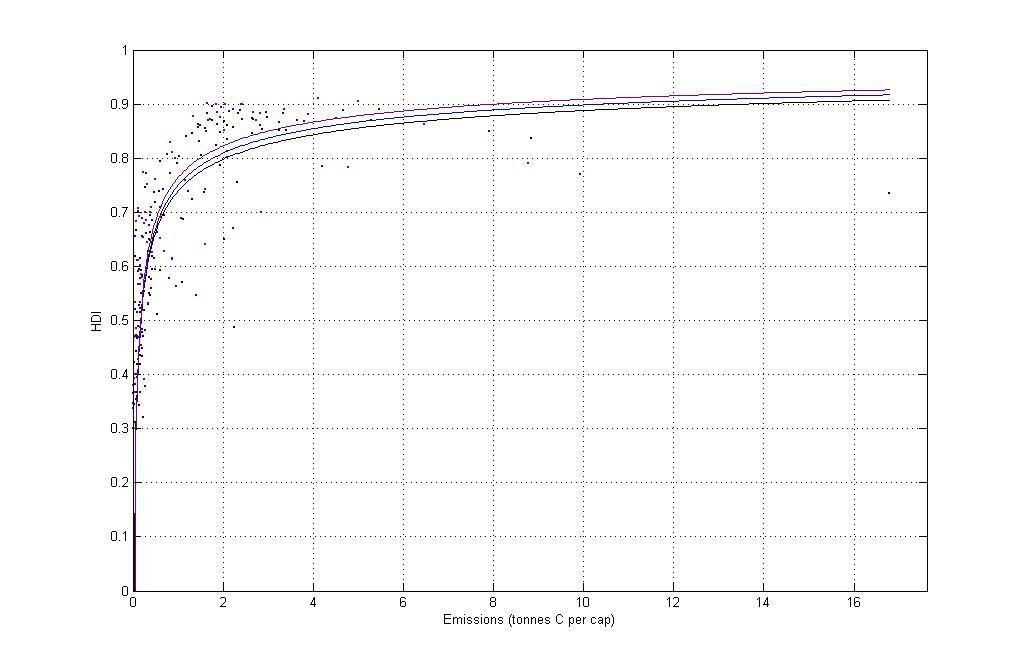 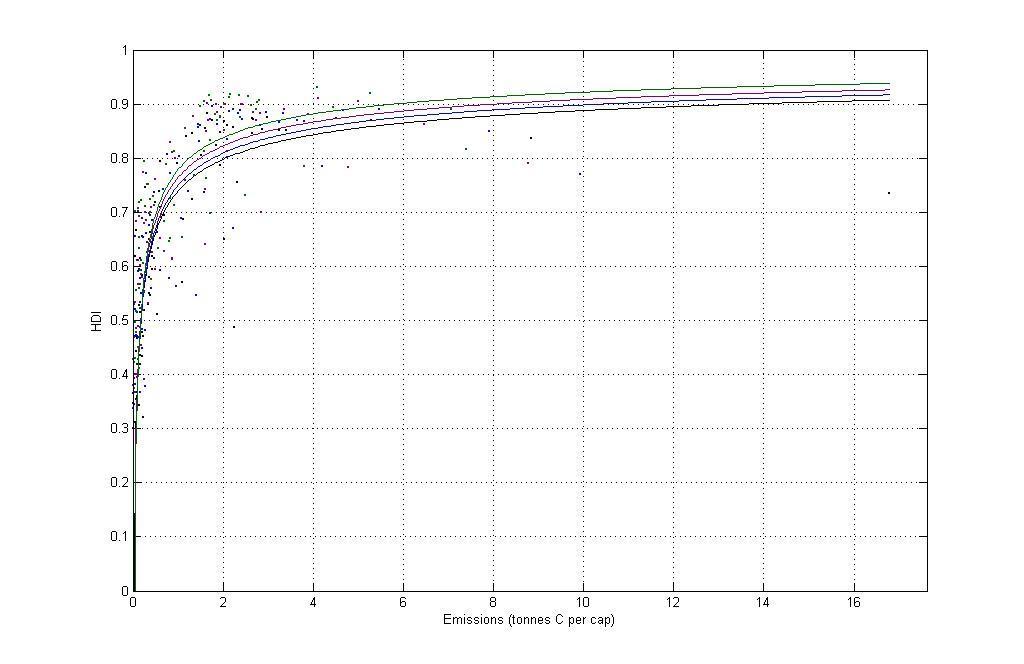 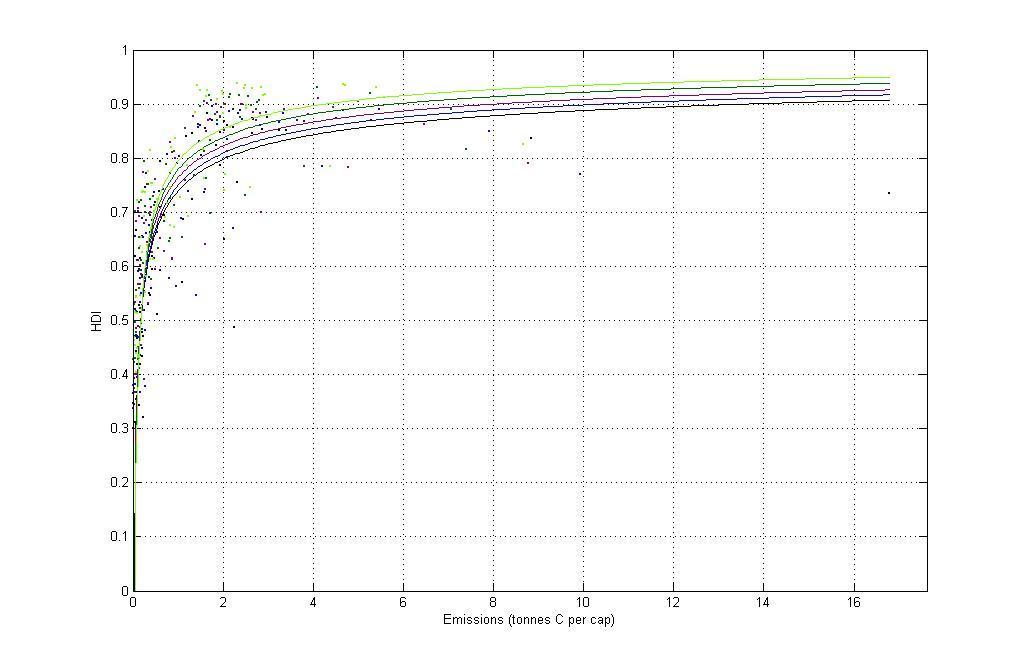 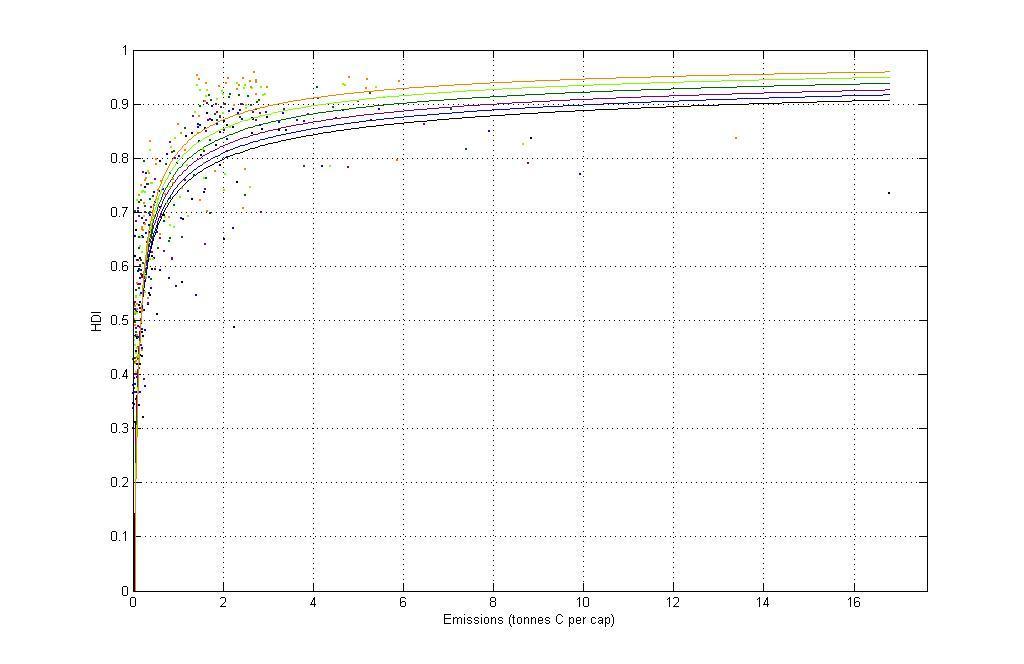 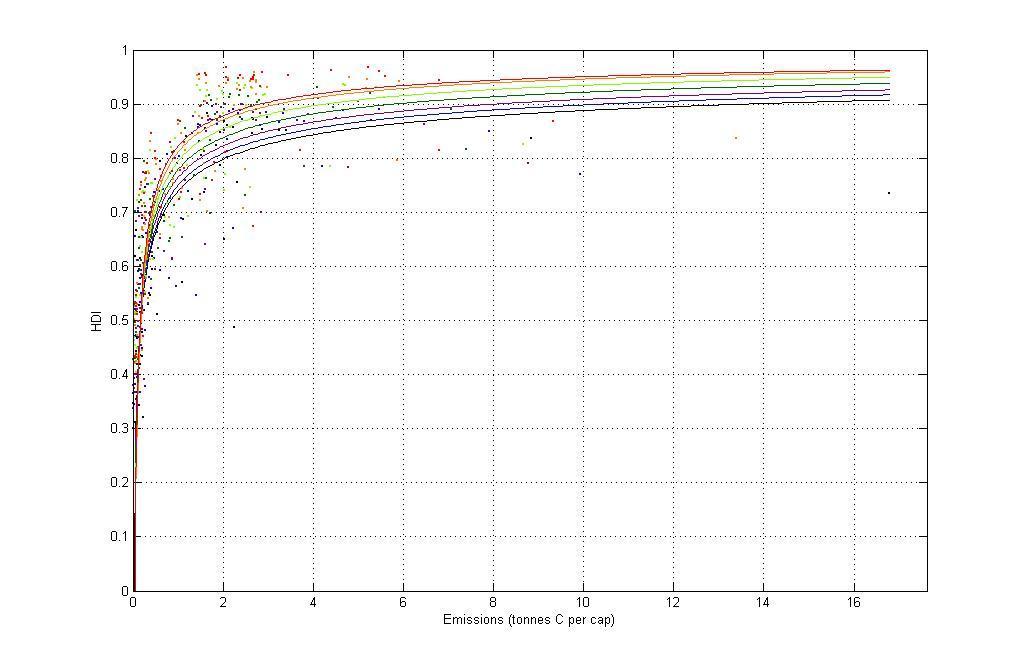 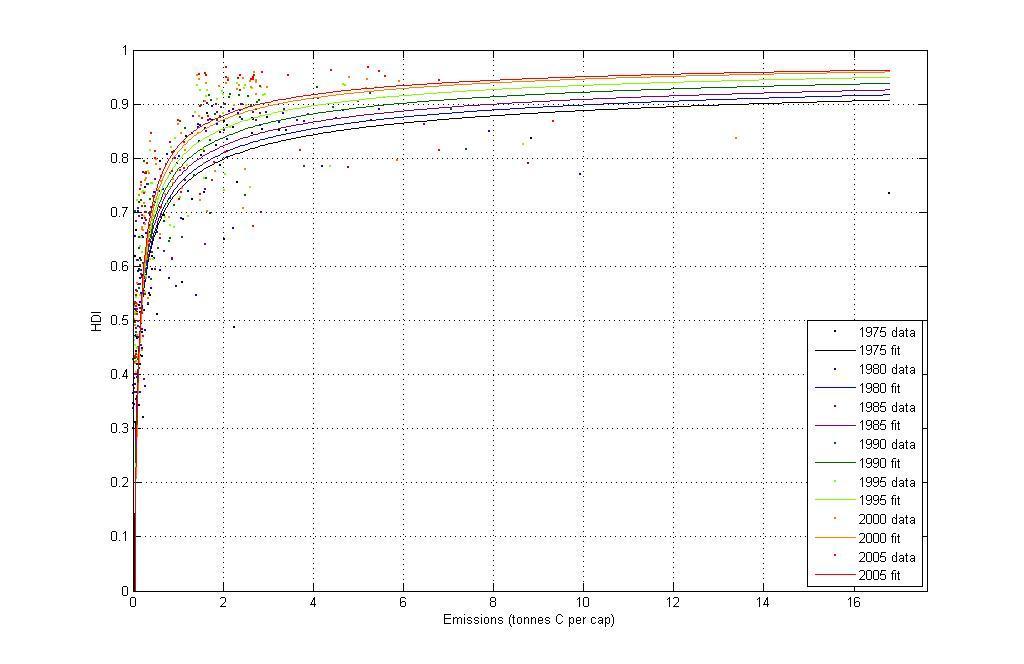 High human development requires less and less carbon!
2005
2000
Human Development Index
1995
1990
1985
1980
1975
Carbon emissions (tC/cap)
Steinberger & Roberts 2010
7
Carbon “thresholds” for sufficiency
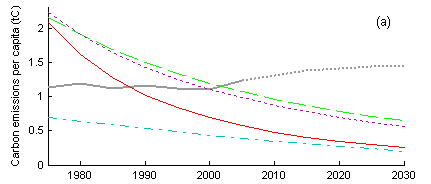 0.6 tC/cap
C&C 2050 level
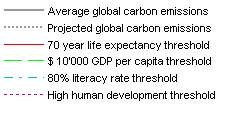 8
Steinberger & Roberts 2010
Global carbon “thresholds”
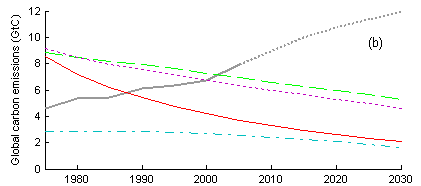 5.5GtC
C&C 2050 level
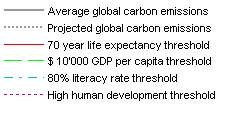 9
Steinberger & Roberts 2010
consumption-based
How much  CO2 is necessary for a good life?
10
Sufficiency and carbon emissions:Taking trade into account
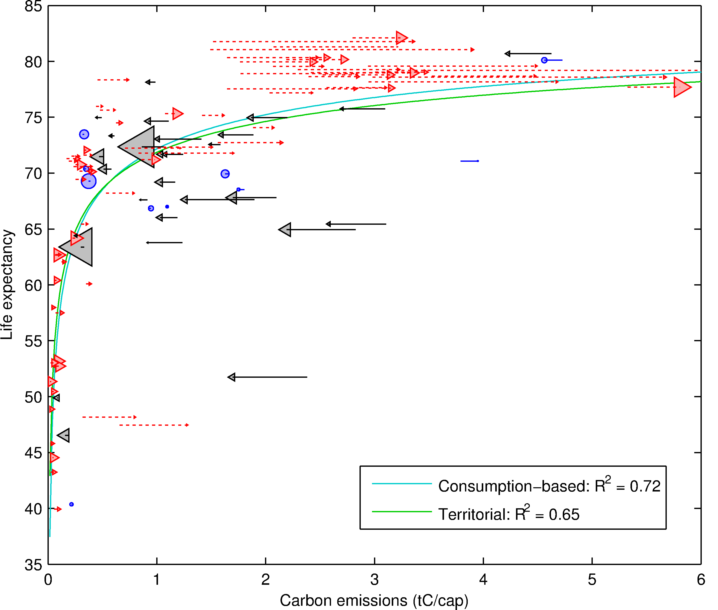 Carbon importer
Carbon exporter
Carbon neutral
Life expectancy (years)
Steinberger, Roberts & Peters 2011
CO2 emissions: 	R2 = 0.65
Corrected for trade: 	R2 = 0.72
Carbon emissions (tonnes carbon per capita)
11
Income and carbon emissions:Taking trade into account
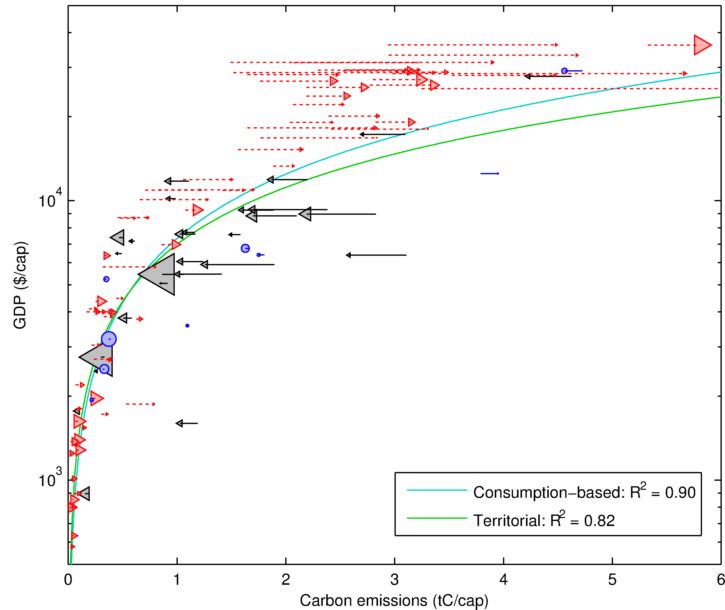 Carbon importer
Carbon exporter
Carbon neutral
GDP ($ per capita)
Steinberger, Roberts & Peters 2011
CO2 emissions: 	R2 = 0.82
Corrected for trade: 	R2 = 0.90
Carbon emissions (tonnes carbon per capita)
12
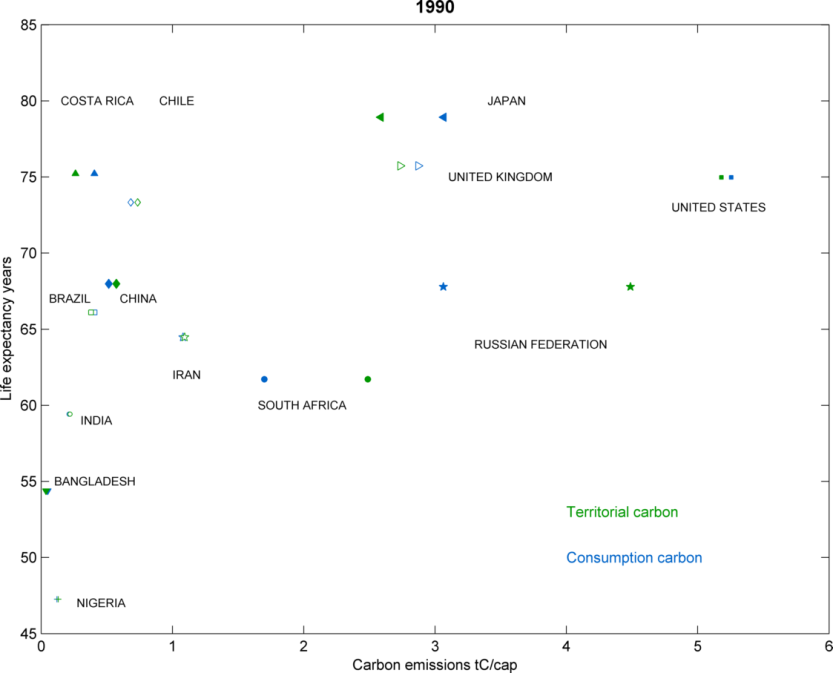 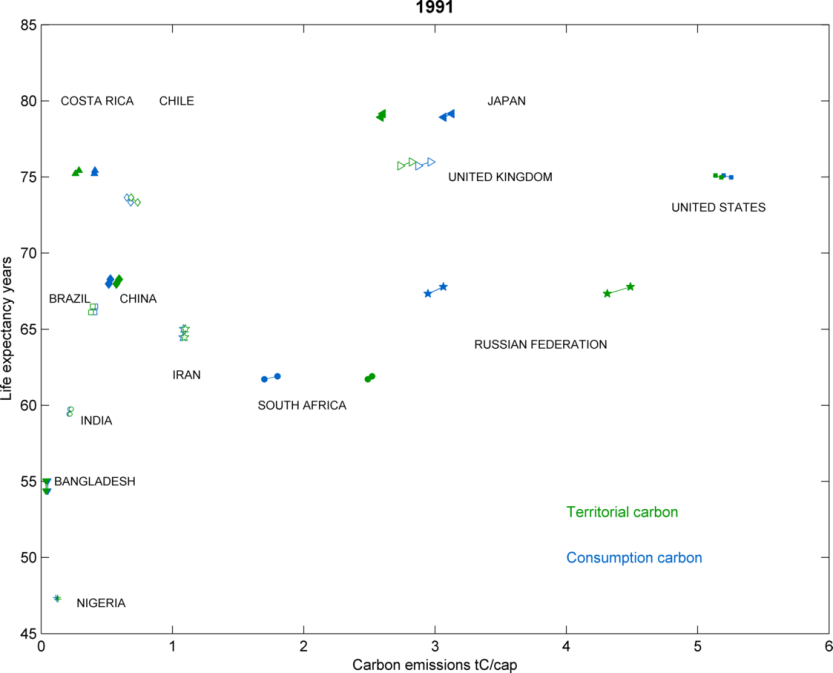 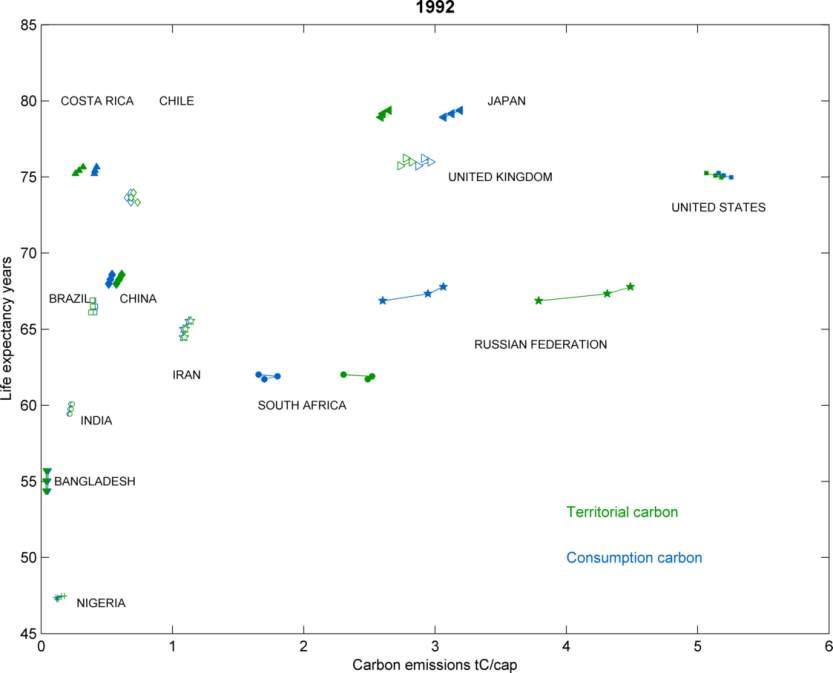 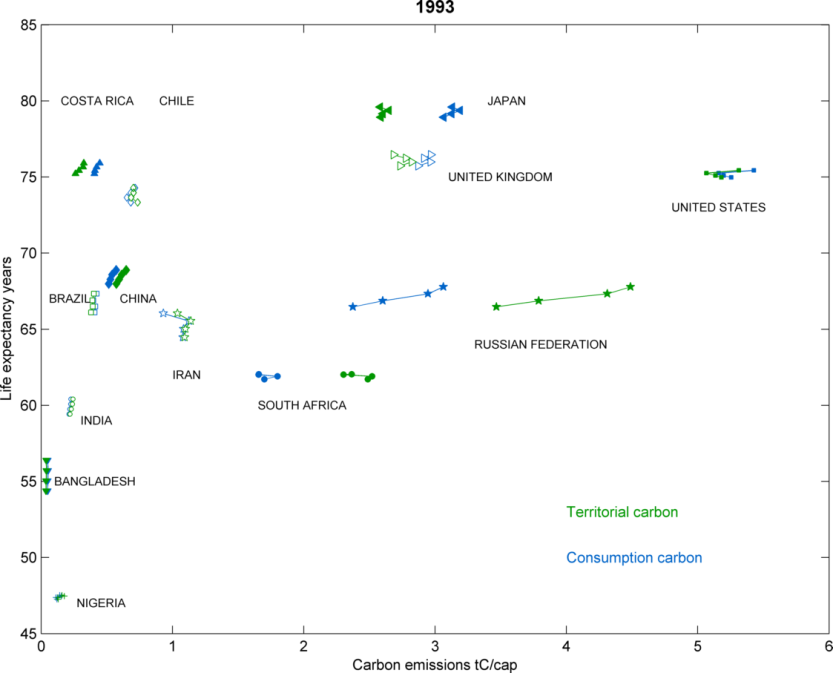 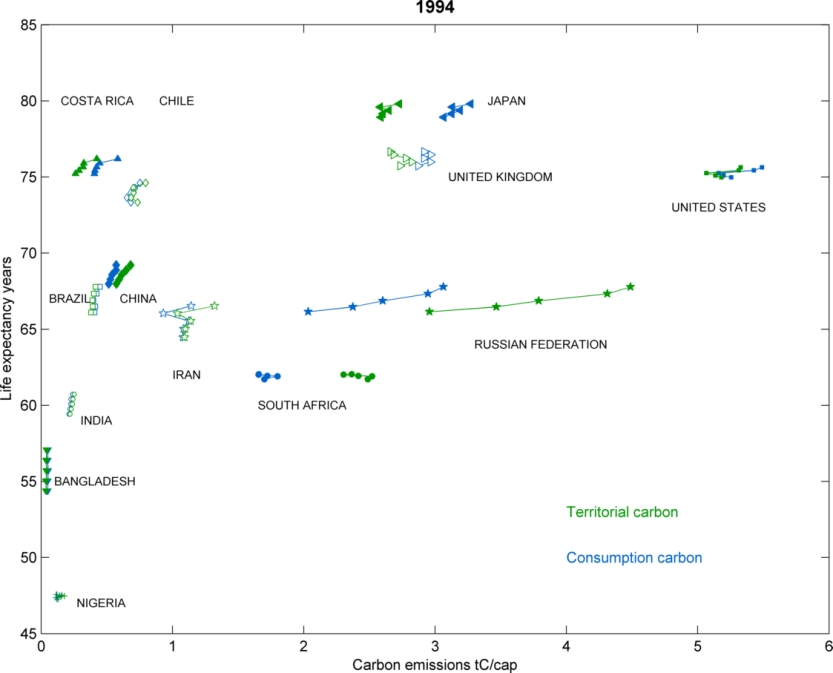 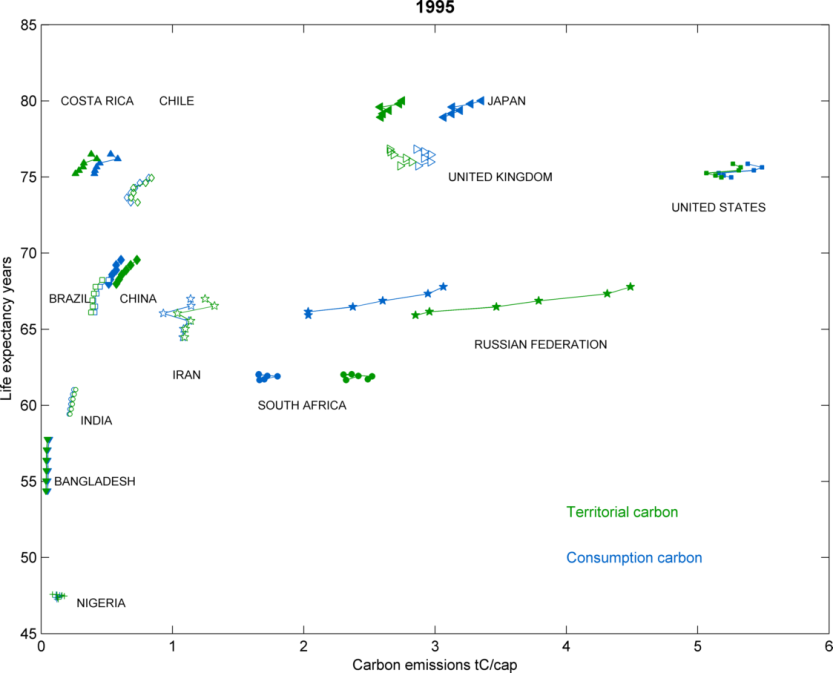 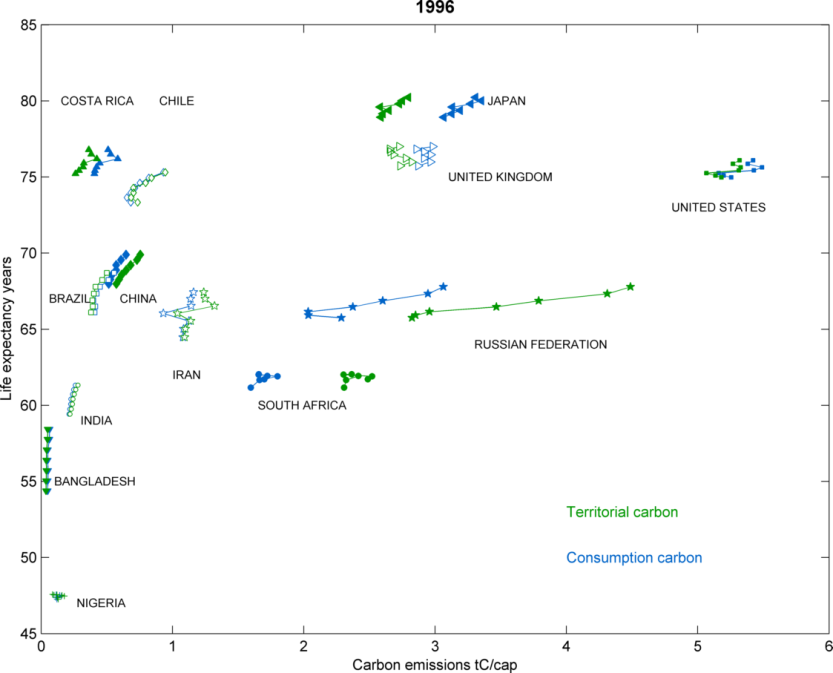 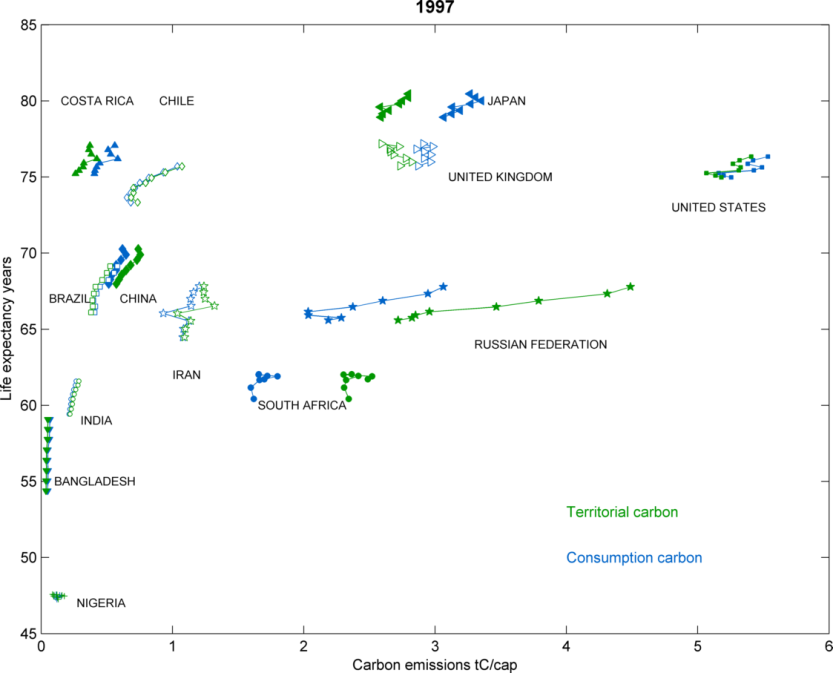 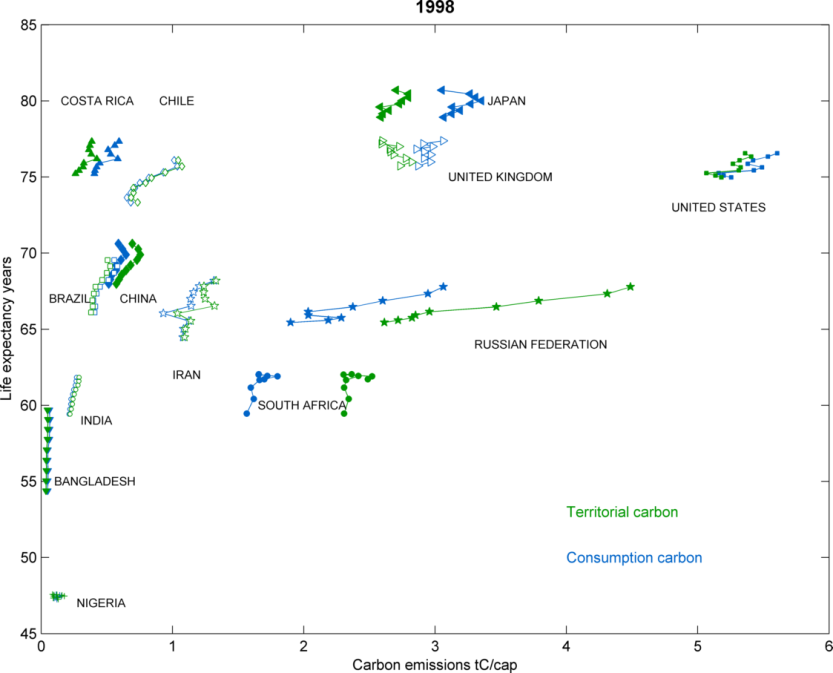 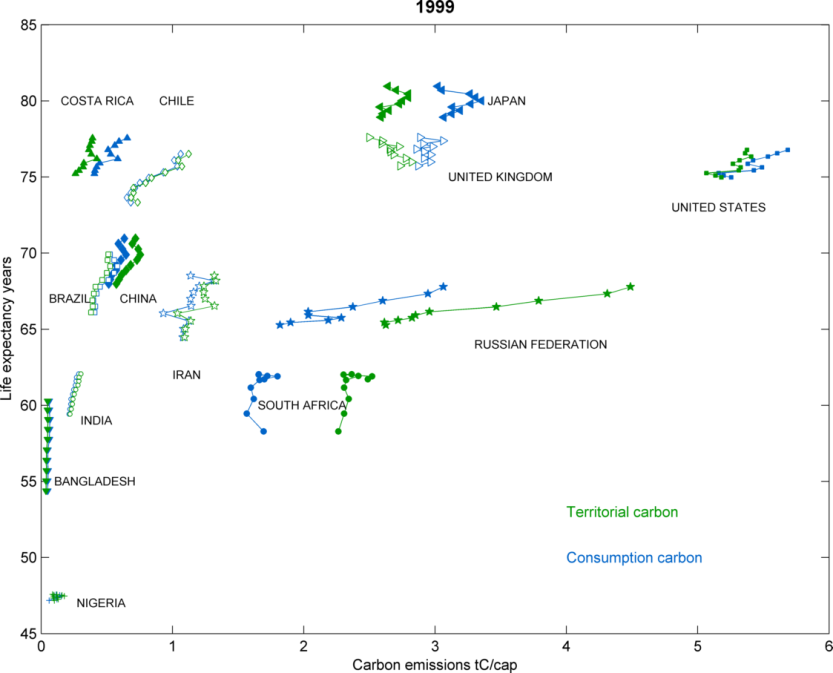 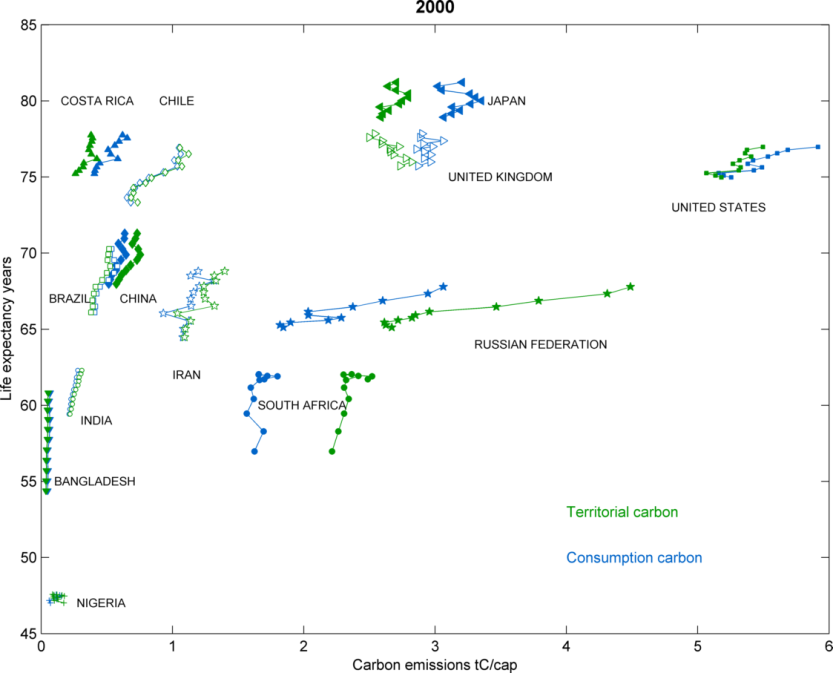 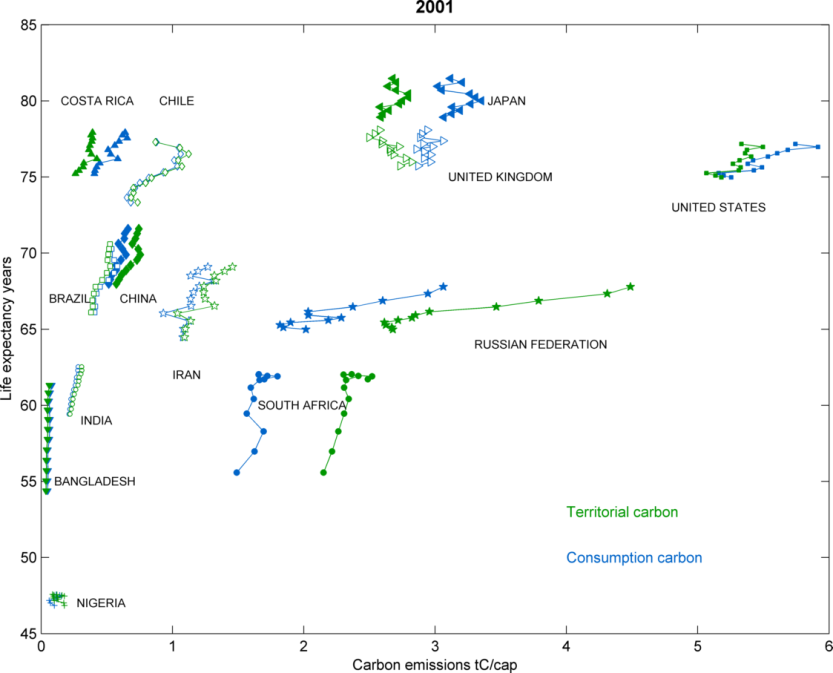 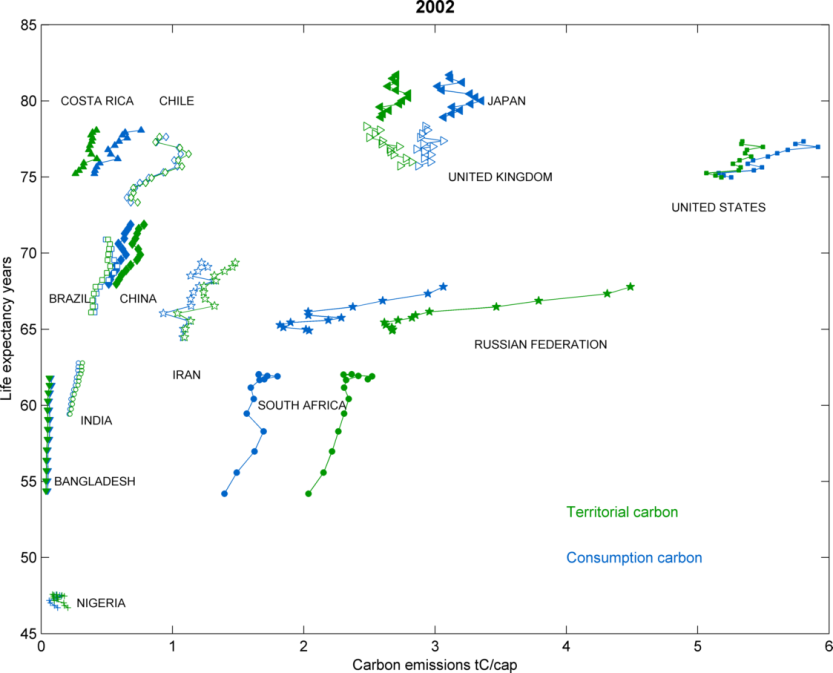 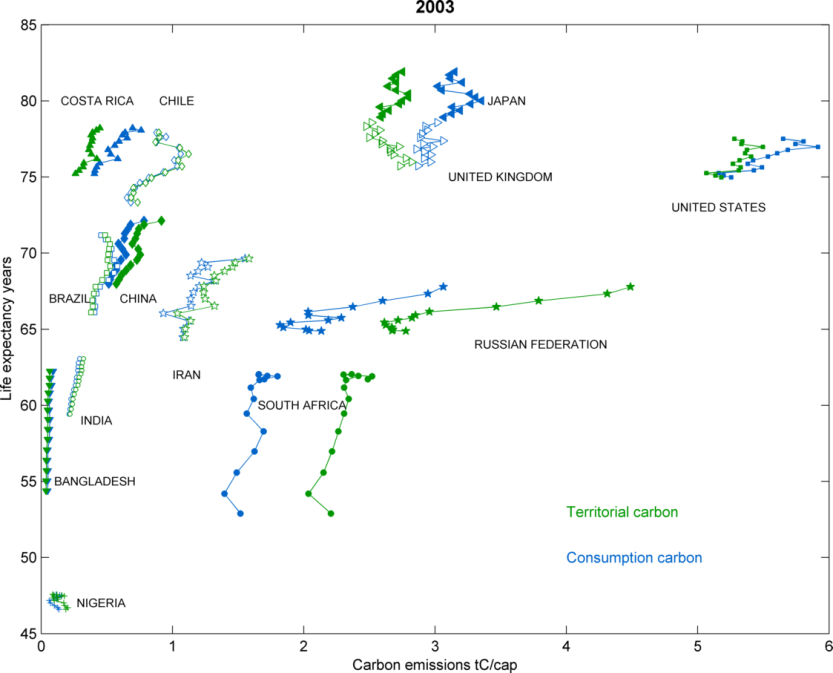 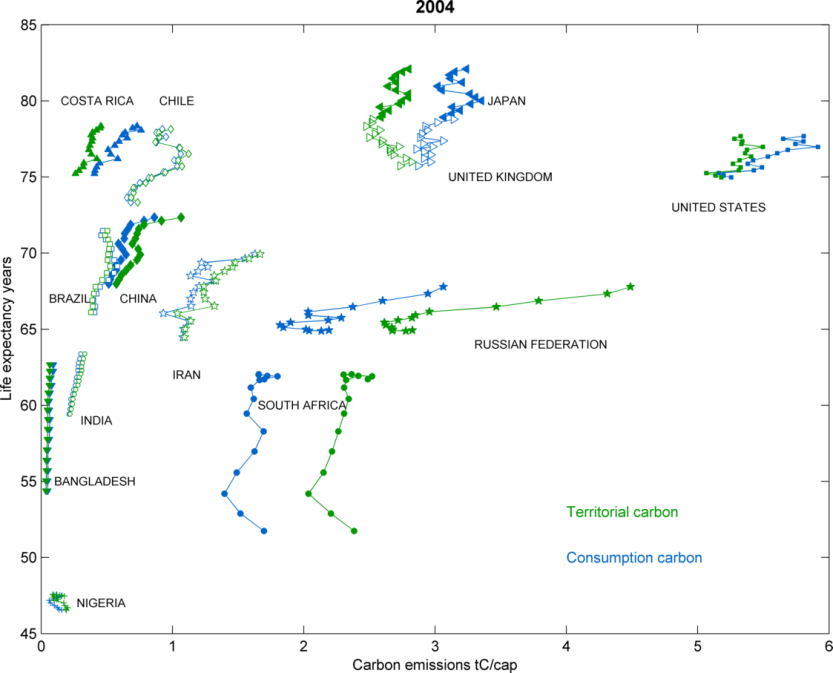 Life expectancy (years)
Territorial emissions CO2
Consumption-based CO2
Carbon emissions (tonnes carbon per capita)
13
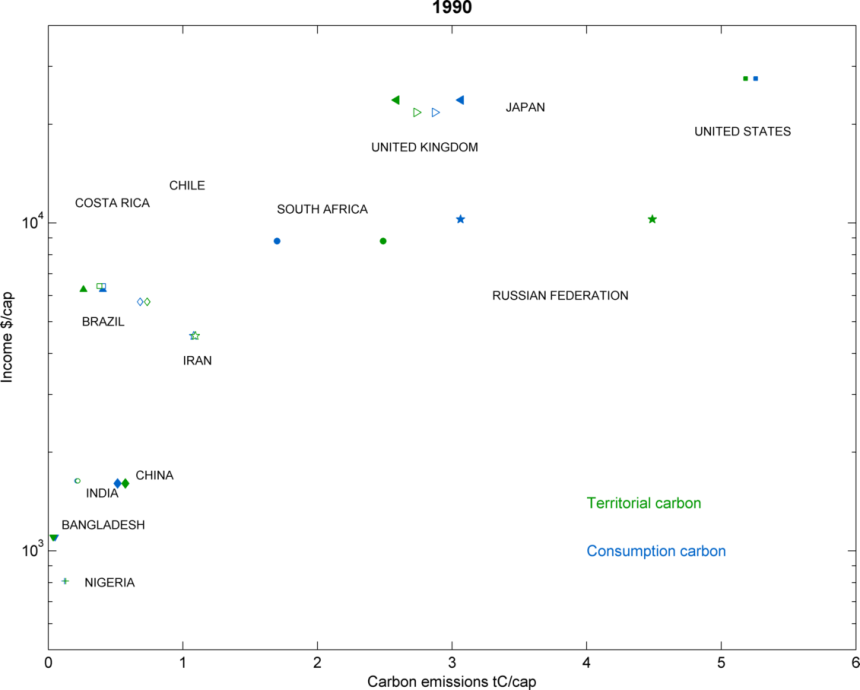 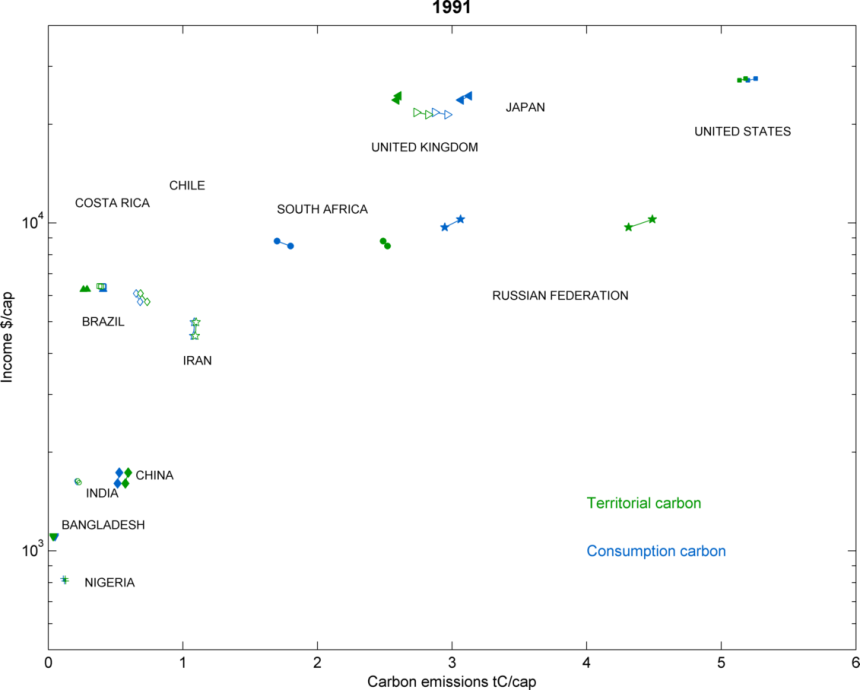 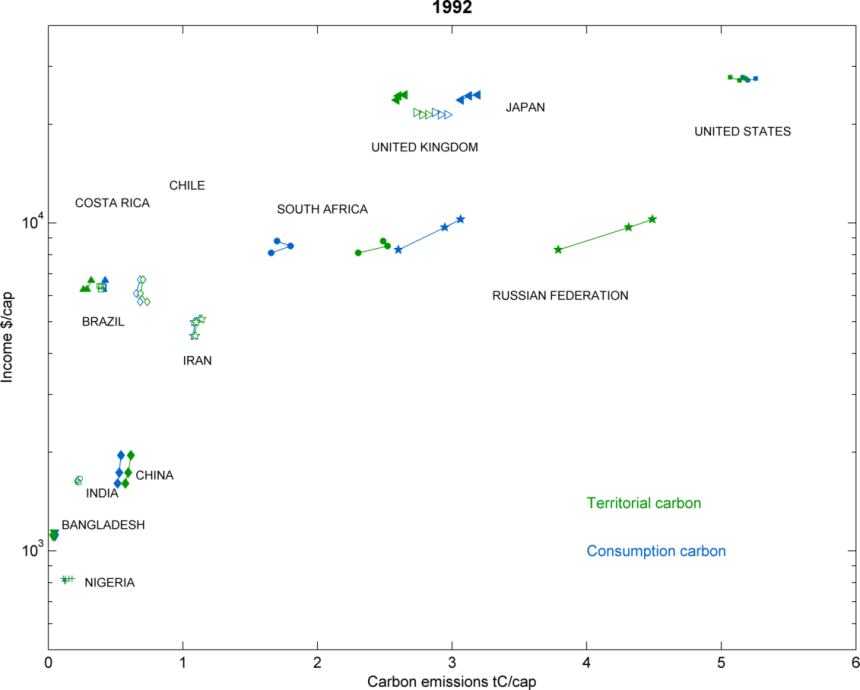 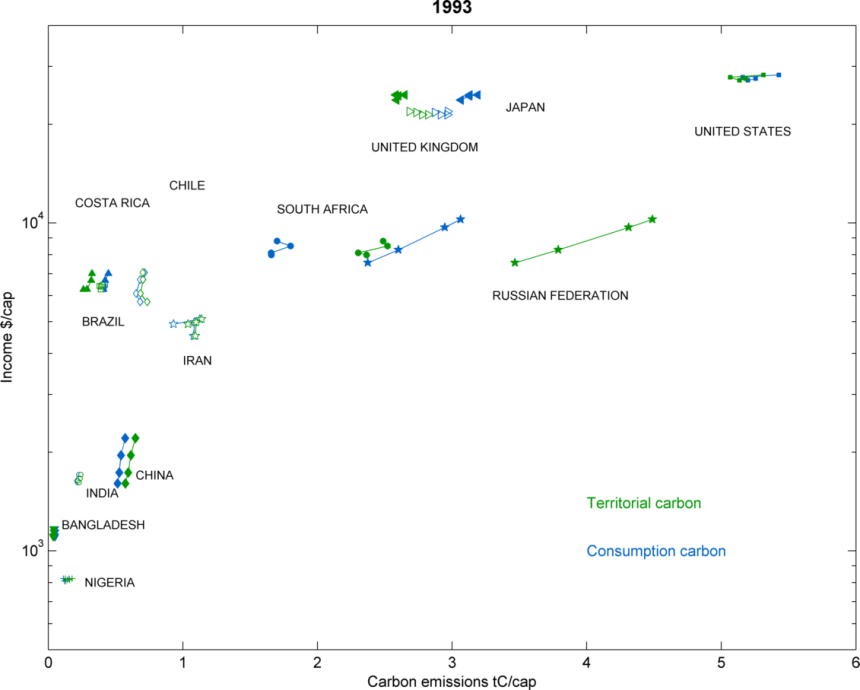 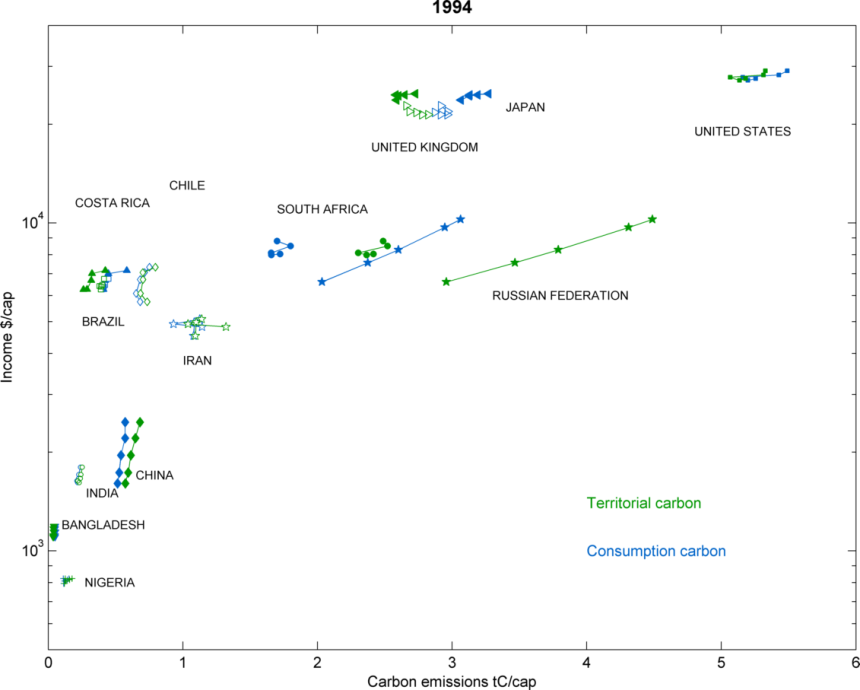 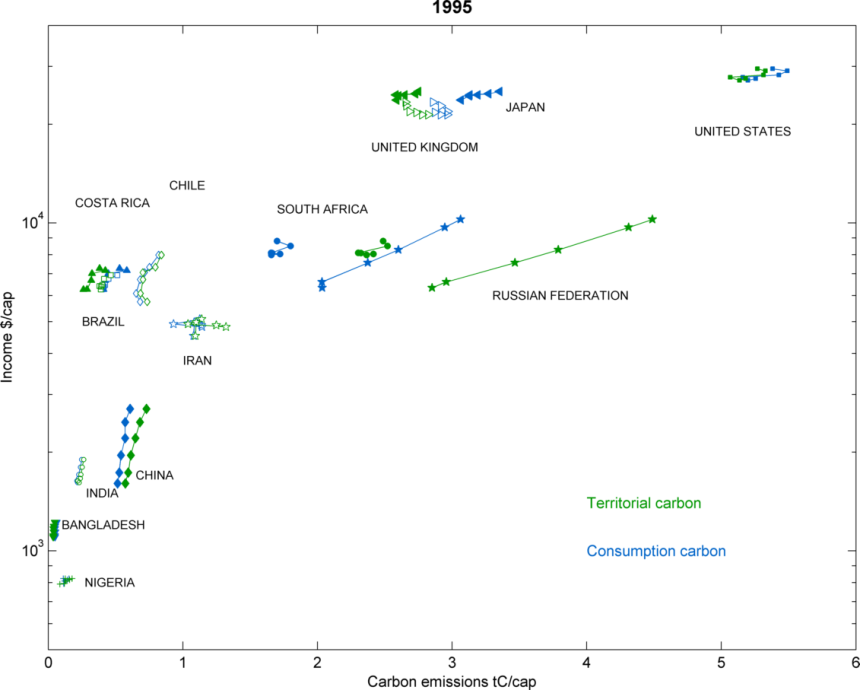 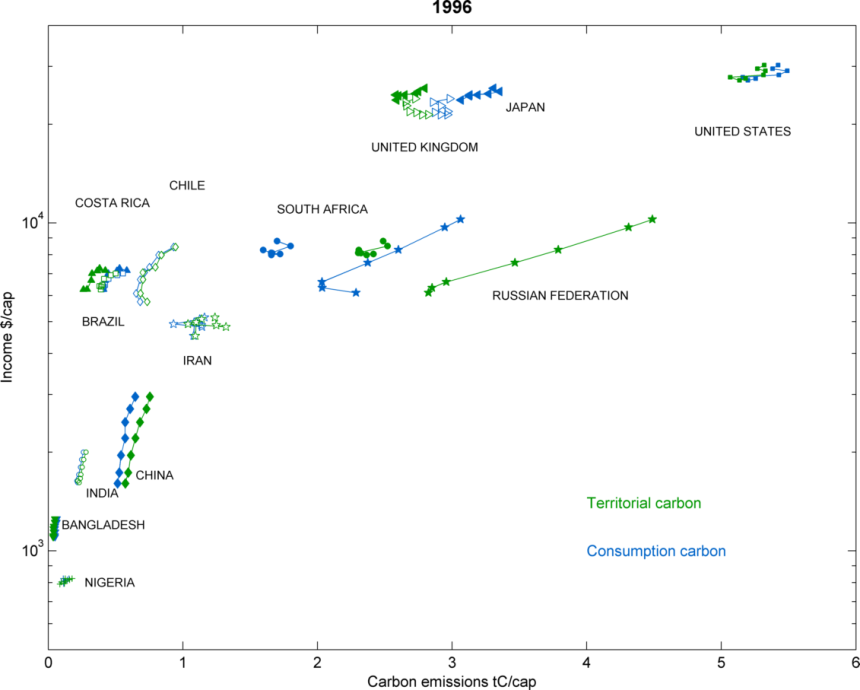 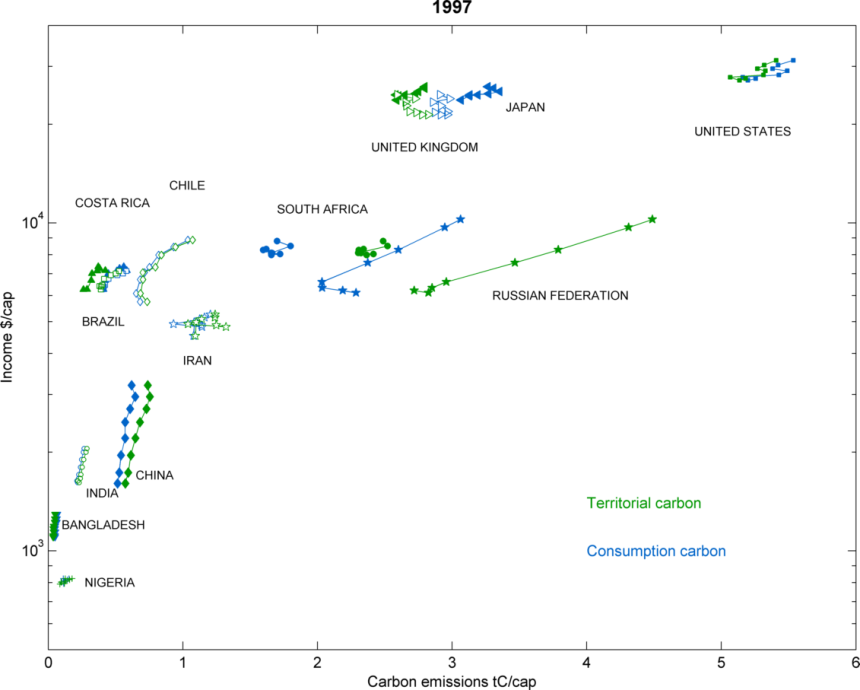 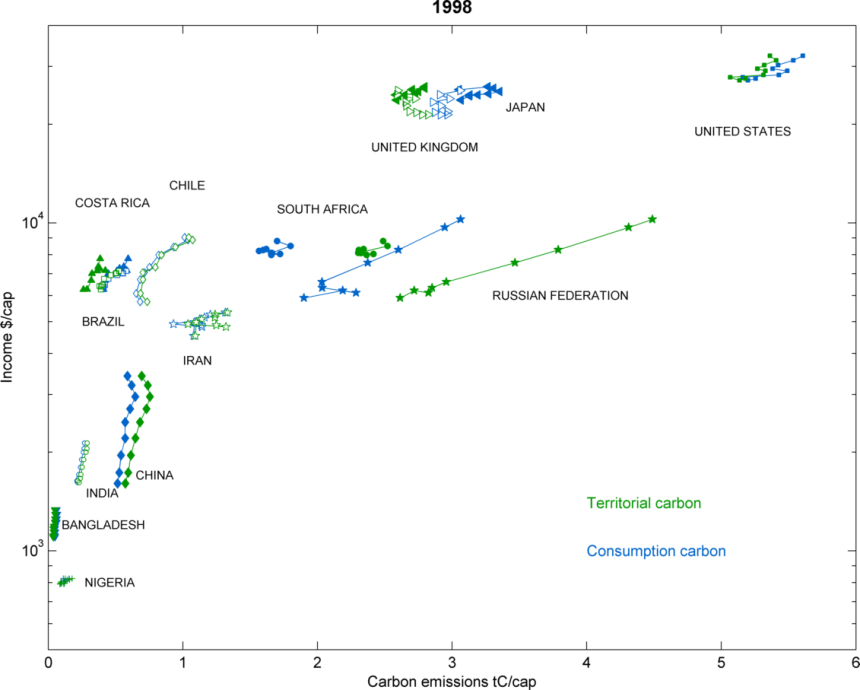 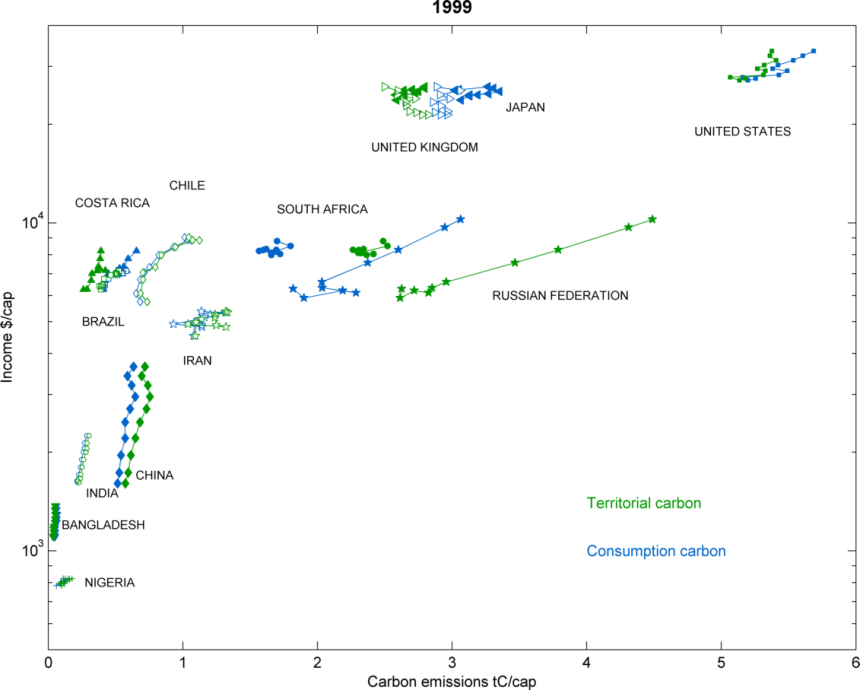 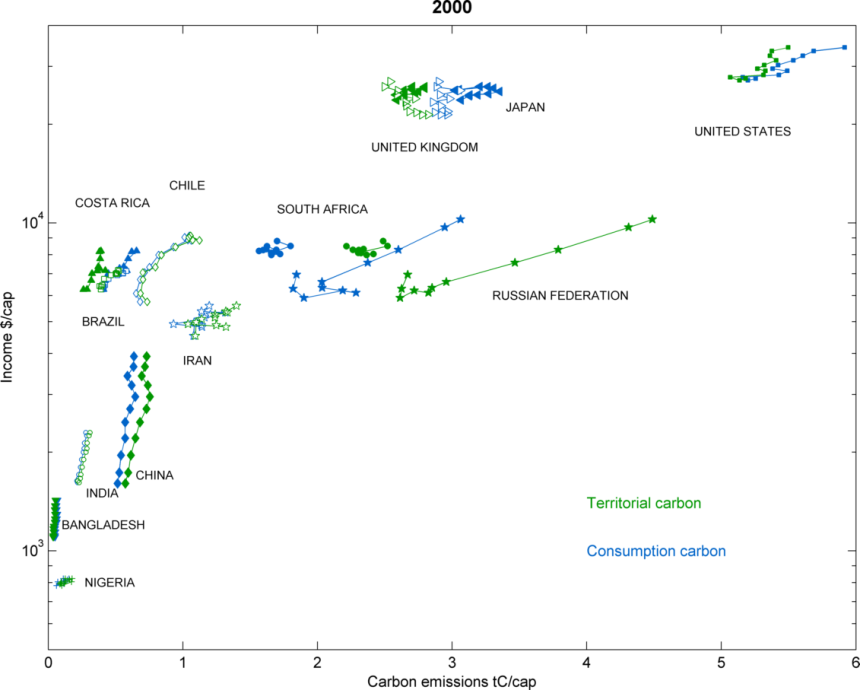 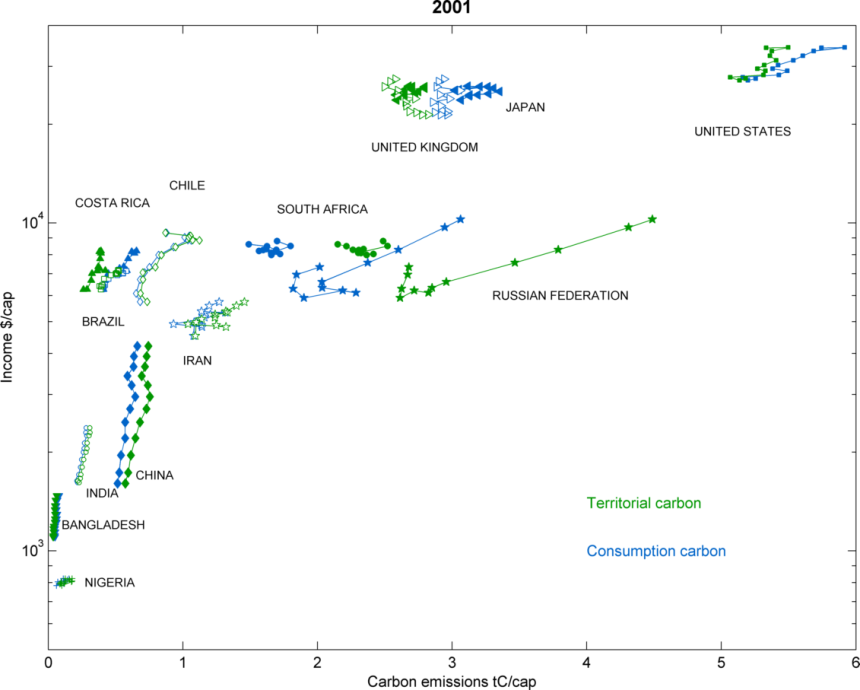 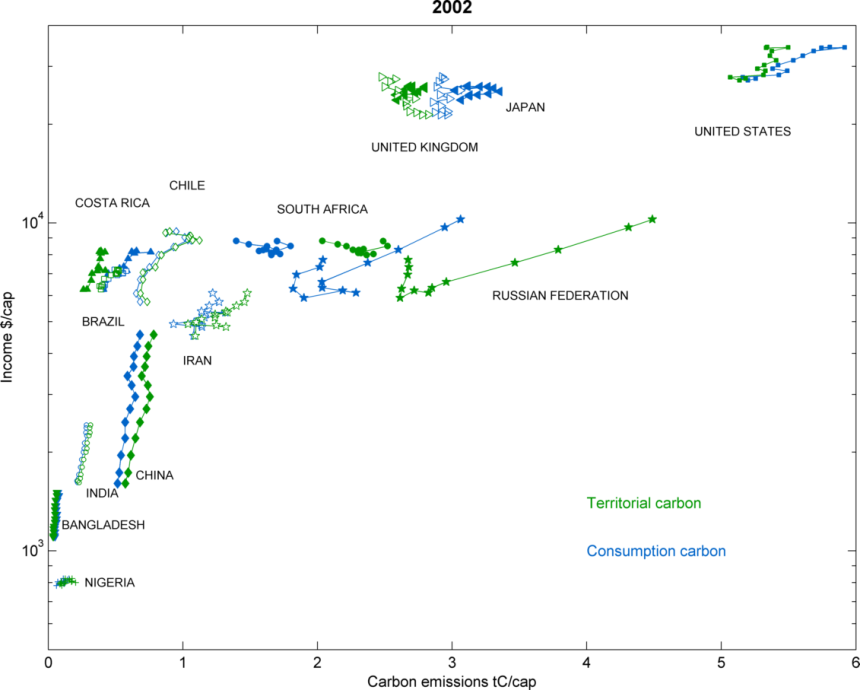 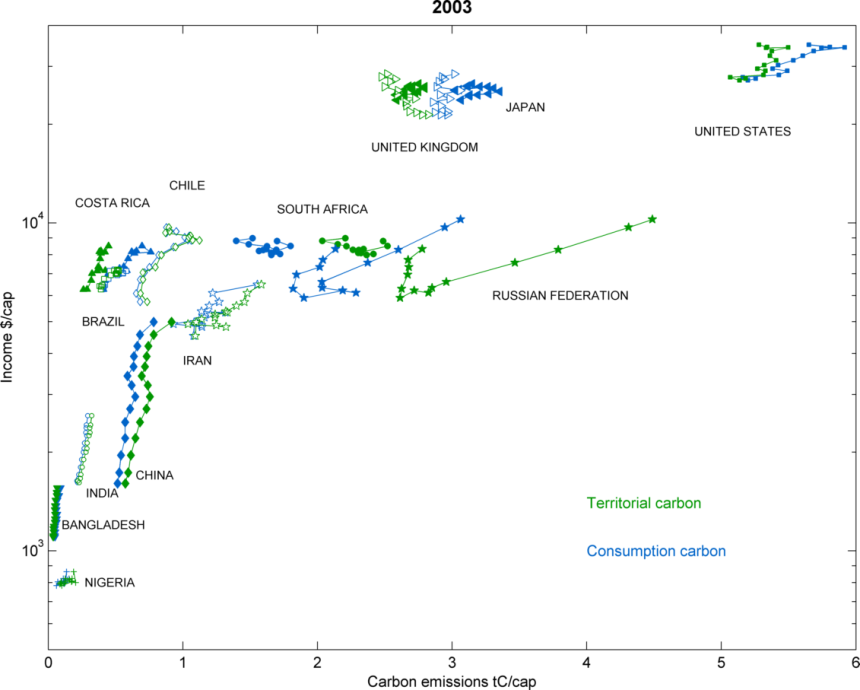 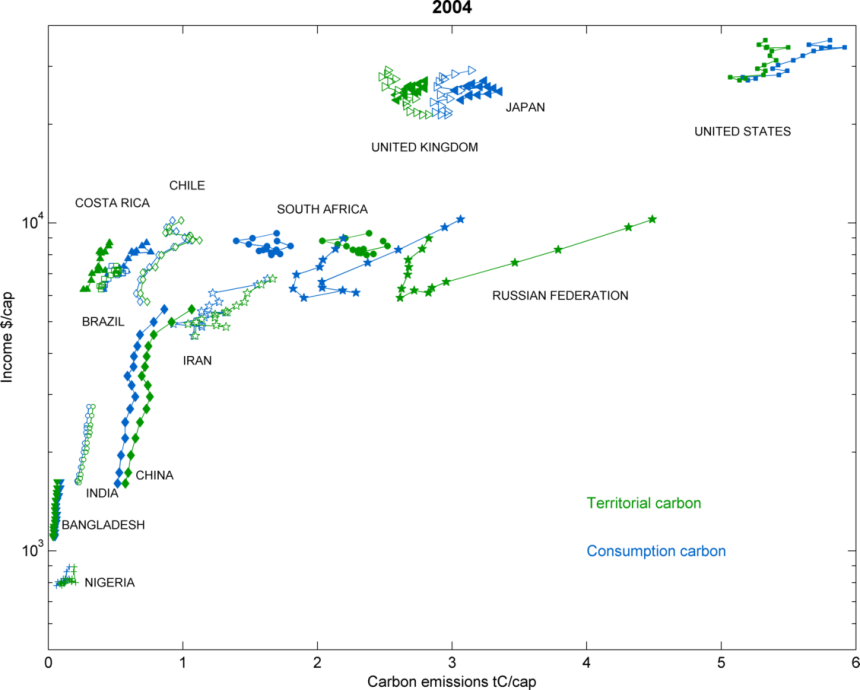 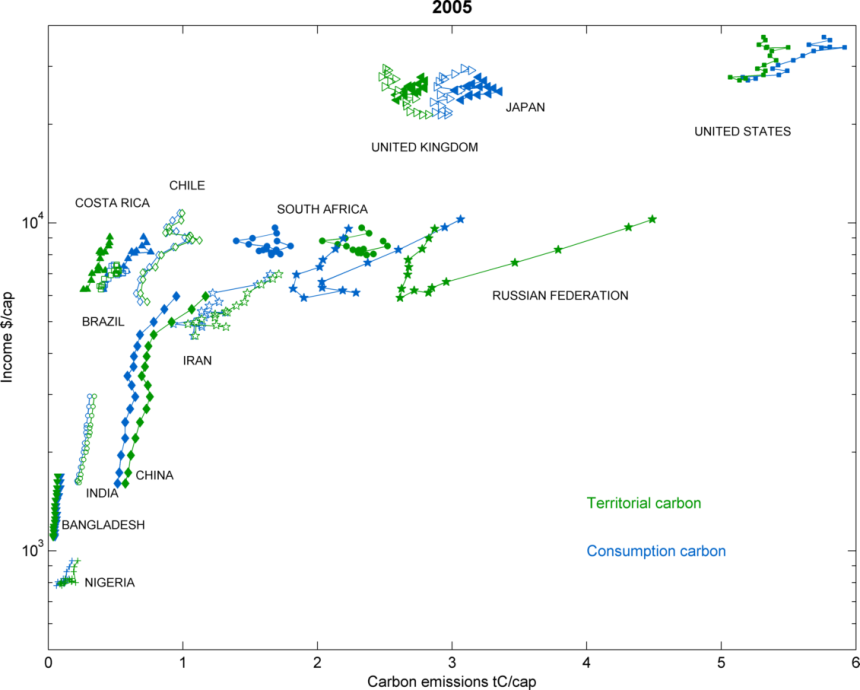 GDP ($ per capita)
Territorial emissions CO2
Consumption-based CO2
Carbon emissions (tonnes carbon per capita)
14
All together now:Life expectancy, income and consumption-based carbon
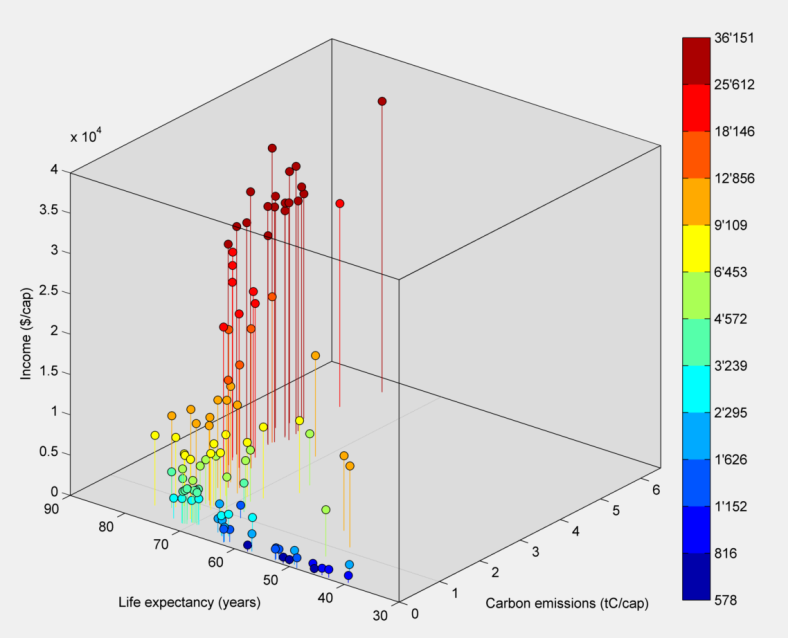 $/cap
15
Steinberger, Roberts & Peters 2011
Who is sustainable?
0.6tC/cap
C&C 2050 level
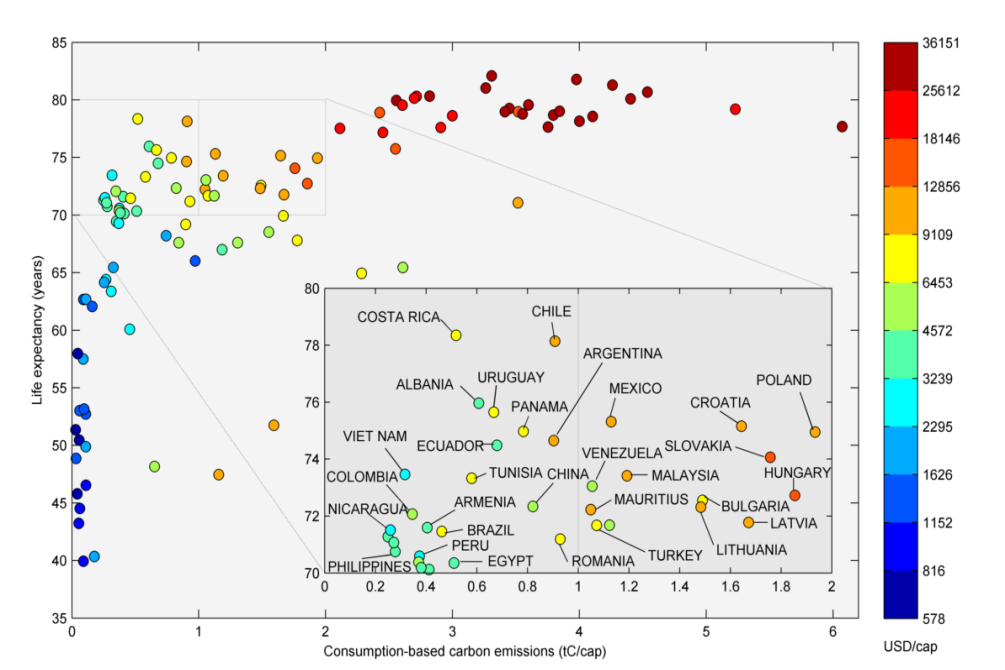 UK
Steinberger, Roberts & Peters 2011
USA
Life expectancy (years)
Brazil
China
India
Nigeria
Consumption-based carbon emissions (tonnes carbon per capita)
16
Thank you for your attention
References
Steinberger, J. K. and J. T. Roberts (2010). "From constraint to sufficiency: the decoupling of energy and carbon from human needs, 1975-2005." Ecological Economics 70(2): 425-433.
Consumption-based data from Peters, G. P., J. C. Minx, C. L. Weber and O. Edenhofer (2011). "Growth in emission transfers via international trade from 1990 to 2008." Proceedings of the National Academy of Sciences.
Steinberger, J. K., J. T. Roberts and G. P. Peters (2011)  Forthcoming (we hope).
17